Maturity Model: Accelerating ROI by De-Risking Investments
Maturity
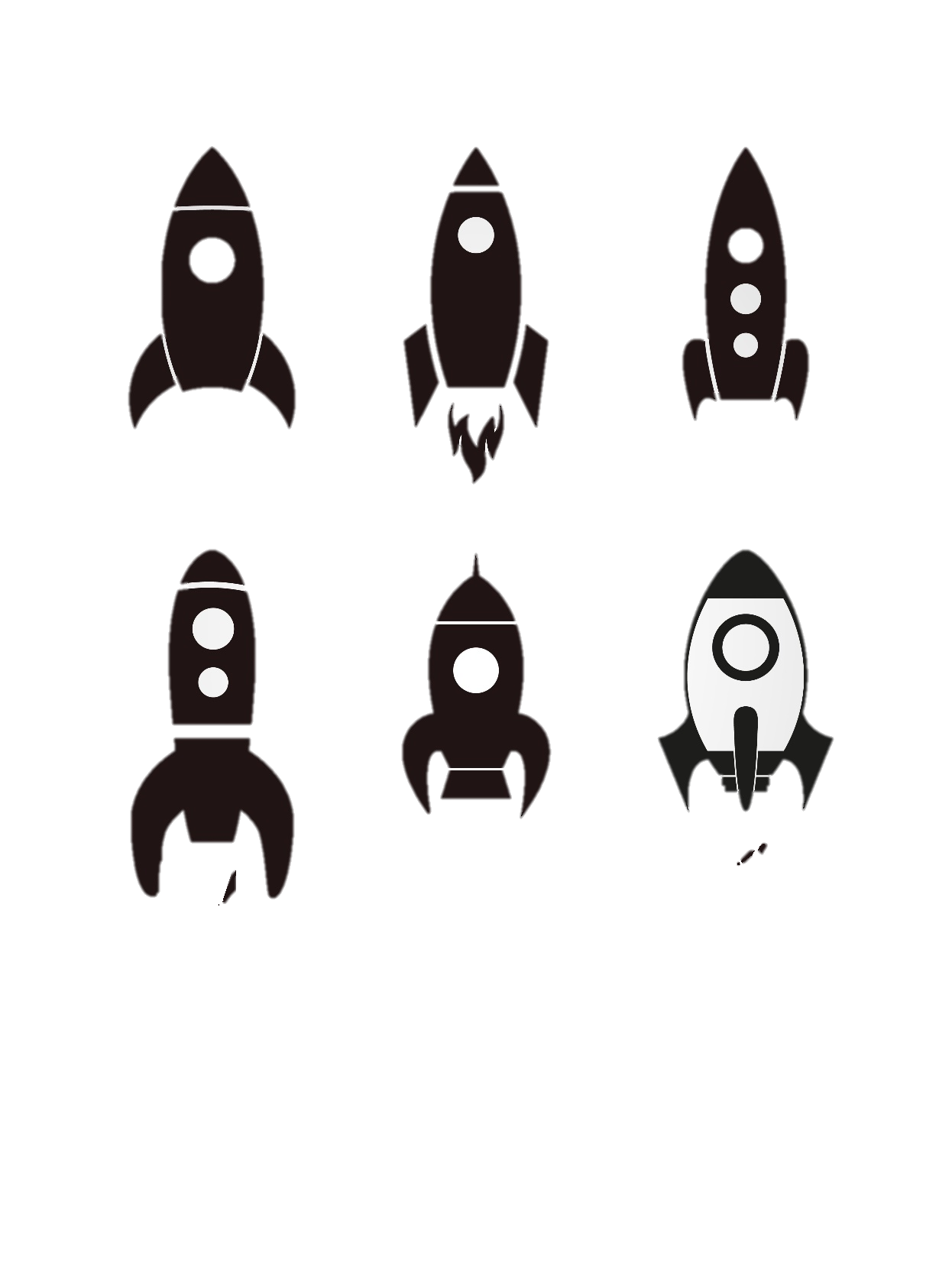 Business Lifecycle
Decline
Growth
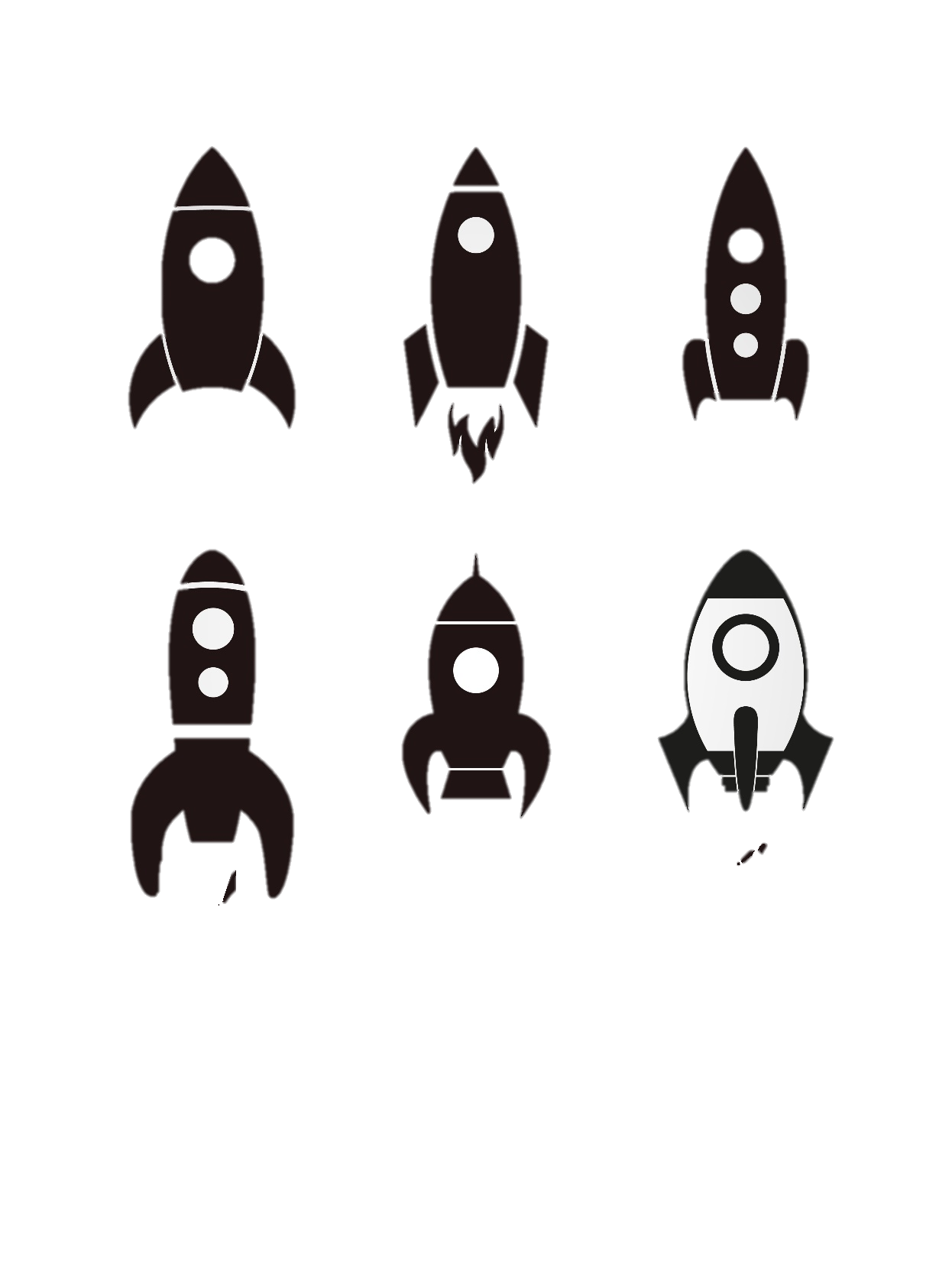 Is it used?
Is it exitable?
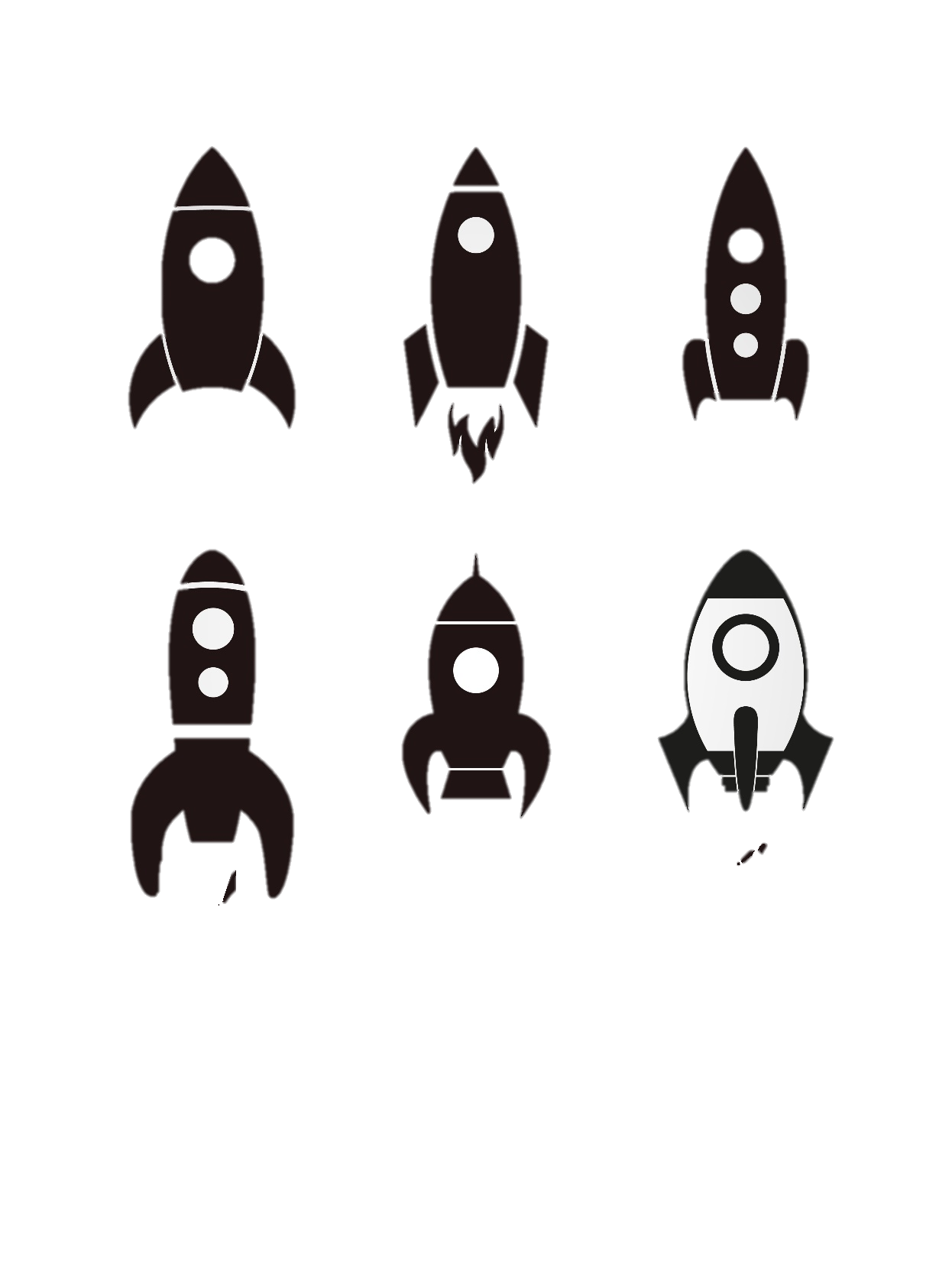 Launch
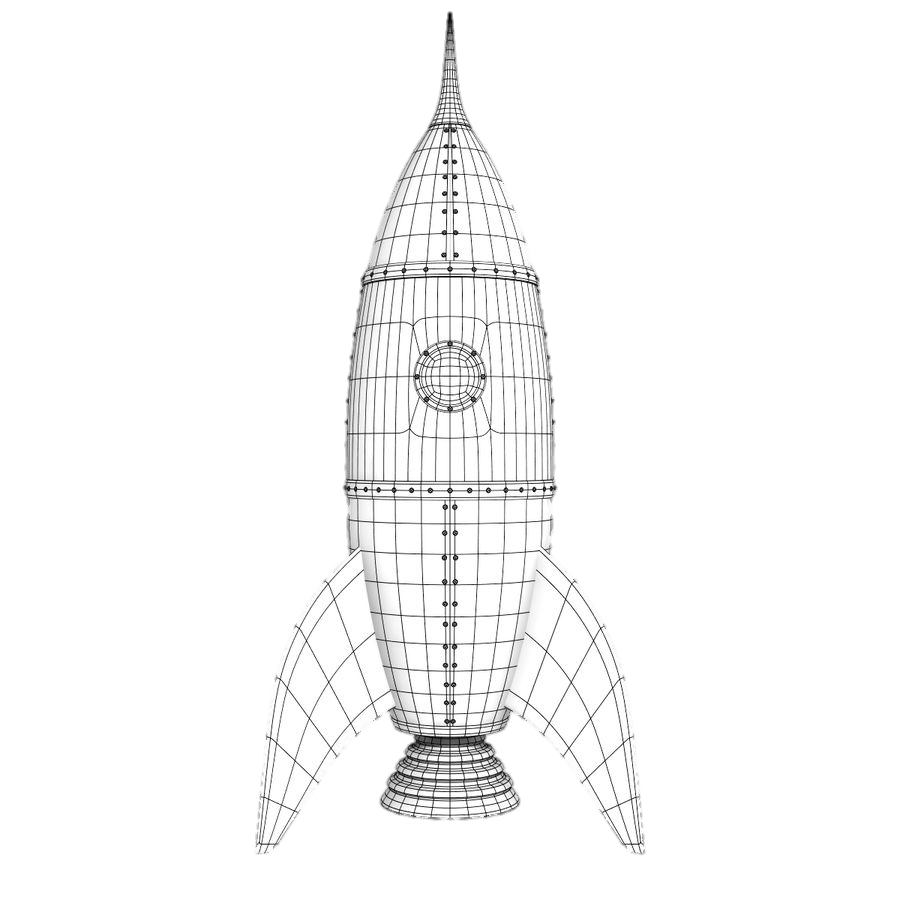 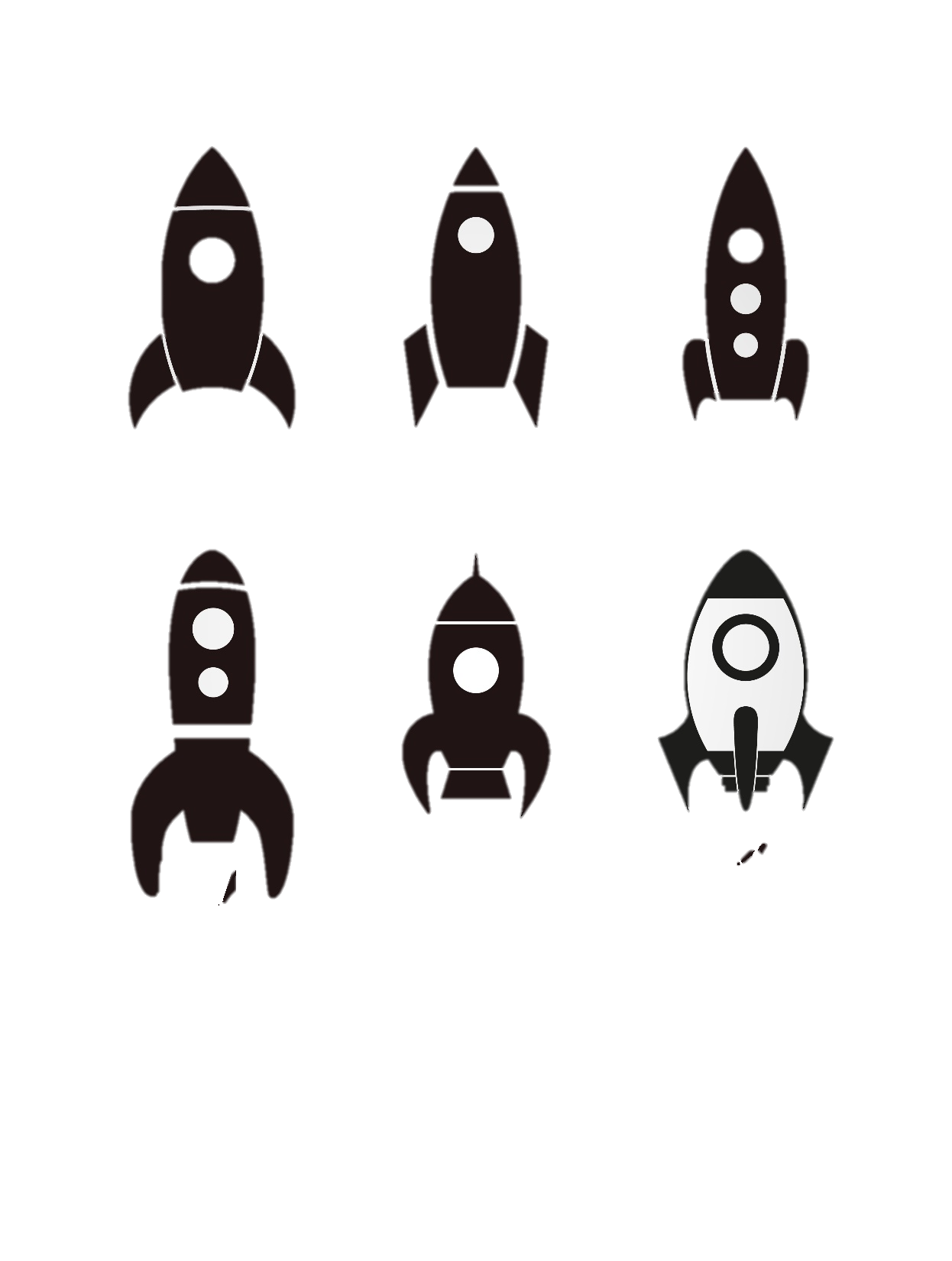 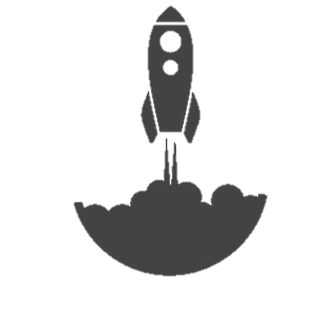 Is it useful?
Is it usable?
Is it scalable?
-   Cash flow   +
Time
Maturity Model
Investment Levels
Useful
Small initial IR&D investment
Usable
~10-fold increase in initial IR&D investment
Used
~100-fold increase in initial IR&D investment
Scalable
~1,000-fold increase in initial IR&D investment
Exitable
Years to Decades
Years
Days
Weeks
Timeframes
Months
Operations, Maintenance & Monetization
Pilot and Initial Sales
Business Case
Prototype
Market Share
Deliverables